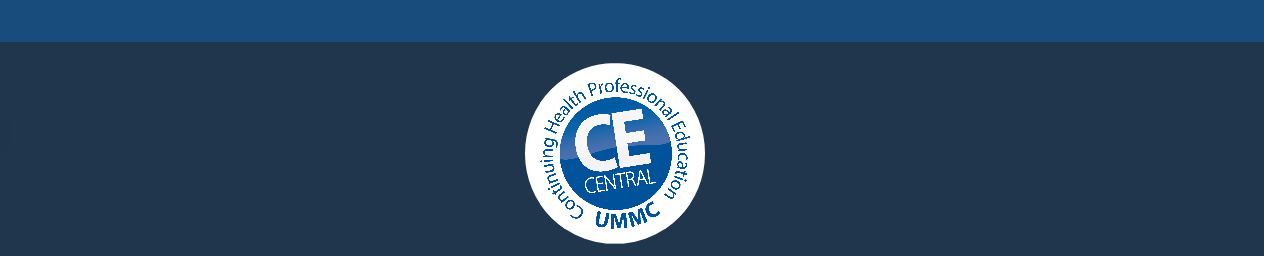 Request and Proposal 
Process for Submitters - RSS
CE Requests
RSS